Mutations
Process
Result
organisms carrying mutation - mutants

New genetic variability

Material for evolution
Depending of origin
spontaneous (10-5 – 10-6)
induced

Even "spontaneous" mutations have an inducting factor
Mutations:
random
specific (rate, "hot points" etc)
Classification
Direction
direct
reverse
Location
nucleus
cytoplasm
Type of cells
germ-line
somatic
Classification
Interaction in the locus
recessive
dominant (co-dominant, partially dominant) 
Influence on fitness
adaptive
negative
lethal
neutral
Classification
Manifestation
morphological
biochemical
chlorophyll
……………………..

pleiotropic
Classification
Point
substitution of the one nucleotide

Chromosomal rearrangements
whole caryotype
particular chromosomes
sub microscopic, can be separated from the point mutations only by sequencing
Inducting factors
Mutagens
Physical factors
temperature
radiation
X rays
ultraviolet light
neutrons
Chemicals
different types
super mutagens
mutagens in environment, mutagens in the food
Chromosomal rearrangements
Number of whole chromosomal set (euploidy)
haploidy, polyploidy (colchicine)
haploid, triploid, tetraploid
Number of particular chromosomes
aneuploidy (heteroploidy)
nullisomy, trisomy (nullisomics, trisomics)
Changes of the chromosome structure
duplications
deletions
inversions
translocations
Chromosomal rearrangements
euploidy – changes in number of whole set of chromosomes 
euploids

haploidy, polyploidy
haploids
genetic analyse, breeding
triploids, tetraploids
evolution, breeding
Chromosomal rearrangements
Aneuploidy (heteroploidy) – alteration in the number of particular chromosomes 
aneuploidy
nullisomy, monosomy, trisomy

nullisomic (2n - 2)
can occur only in polyploid species 
monosomic (2n - 1)
trisomic (2n + 1)
Chromosomal rearrangements
trisomy in humans (2n = 46 + 1)

trisomy 21 – Down syndrome
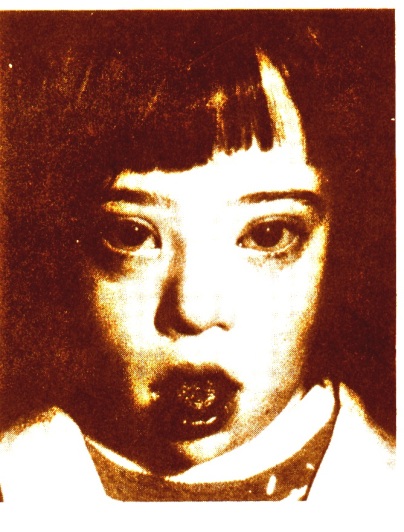 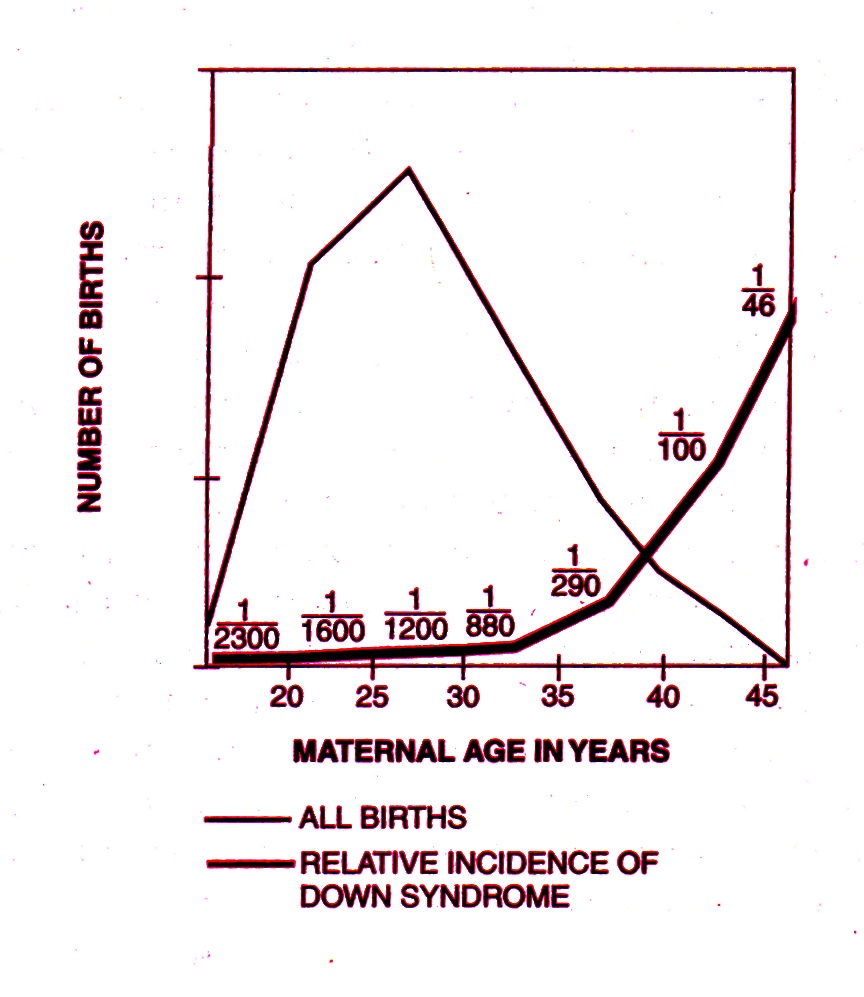 Age of mother
          20	  1 of 1500        births
          30	   1 of 900           - '' -
          35	   1 of 400           - '' -
          40	   1 of 100           - '' -
          45	    1 of 30            - '' -
Chromosomal rearrangements
Trisomy in humans (2n = 46 + 1)
trisomy 18 – Edwards syndrome
~ 1 of 3000 births
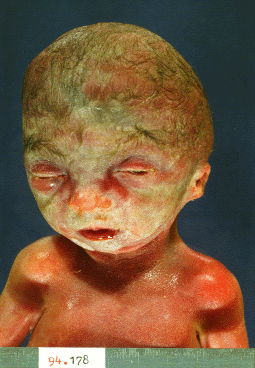 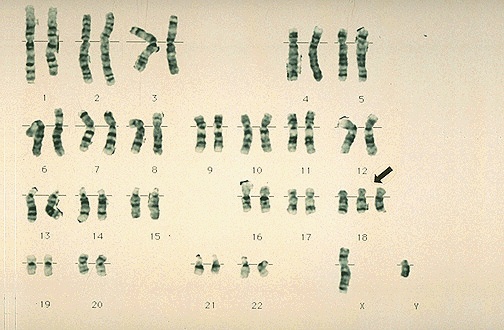 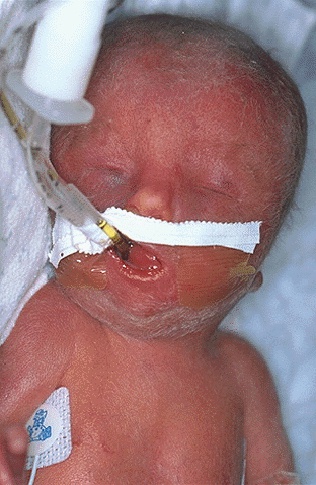 47, XY, +18 (trisomy 18)
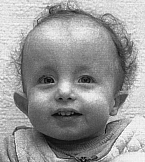 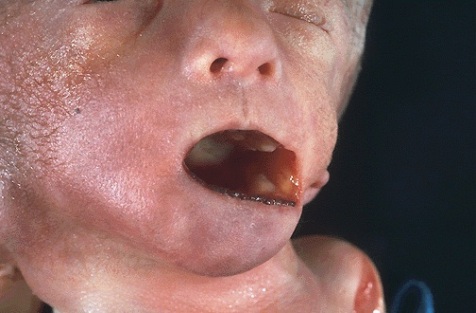 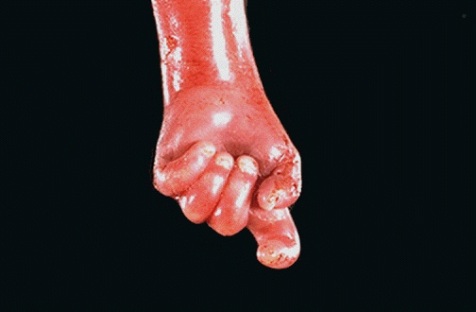 Chromosomal rearrangements
Klinefelter syndrome, XXY
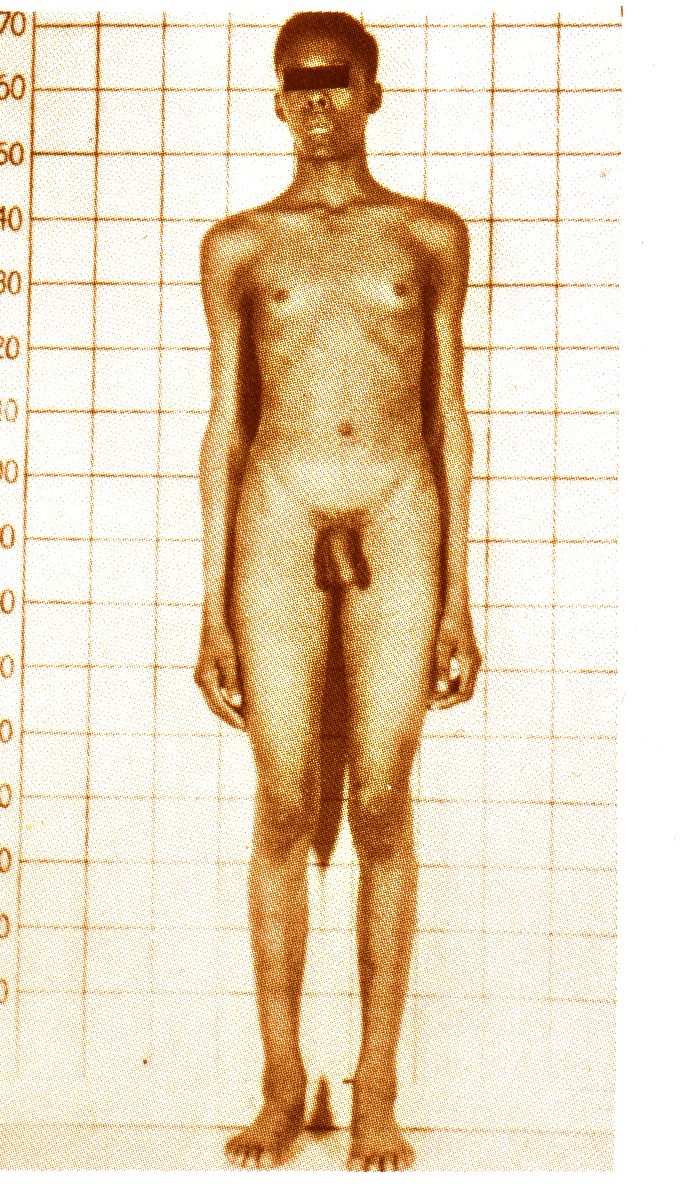 Synonyms:
Klinefelter-Reifenstein-Albright syndrome
Klinefelter-Reifenstein syndrome
Reifenstein-Albright XXY syndrome
chromosome XXY syndrome
XXY syndrome
aspermatogenesis-gynaecomastia syndrome
gynaecomastia-aspermatogenesis syndrome
medullary gonadal dysgenesis
primary microorchidism
puberal seminiferous tubule failure
sclerosing tubular degeneration
seminiferous tubule dysgenesis
Variant forms:
48,XXXY
49,XXXXY
48,XXYY
49,XXXYY
Chromosomal rearrangements
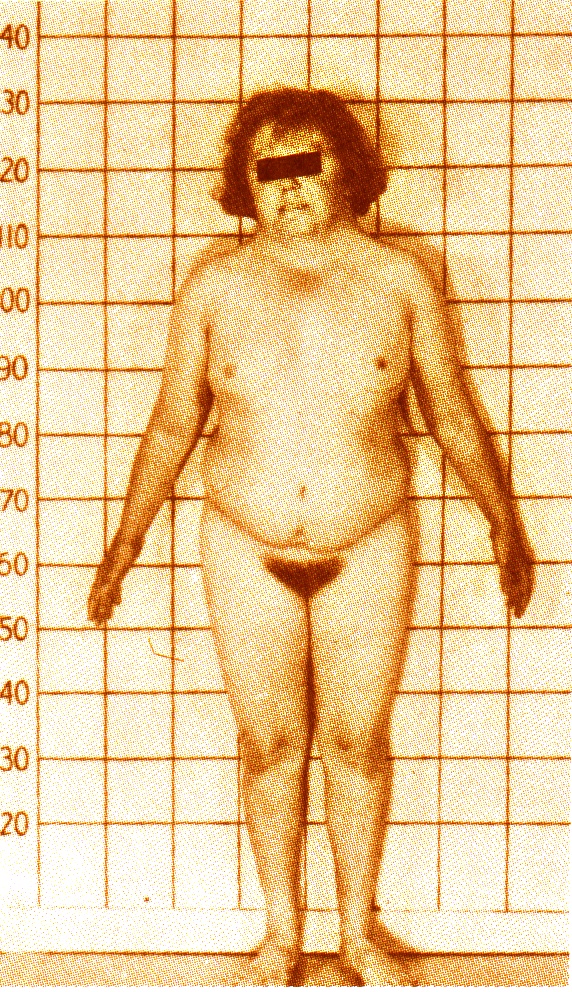 Turner syndrome, X0
Synonyms
Schereshevkii-Turner Syndrome 
Turner-Varny Syndrome 
Bonnevie-Ulrich Syndrome
45, X Syndrome 
XO Syndrome
Monosomy X 
Gonadal Dysgenesis (45,X) 
Gonadal Dysgenesis (XO) 
Morgagni-Turner-Albright Syndrome 
Ovarian Dwarfism, Turner Type 
Ovary Aplasia, Turner Type 
Pterygolymphangiectasia
Chromosomal rearrangements
Changes in the structure of chromosomes
inside a chromosome:
inversions
duplications
deletions
insertions
Chromosomal rearrangements
Changes in the structure of chromosomes
affect two chromosomes
translocations
reciprocal translocations
Robertson translocations
Inversion
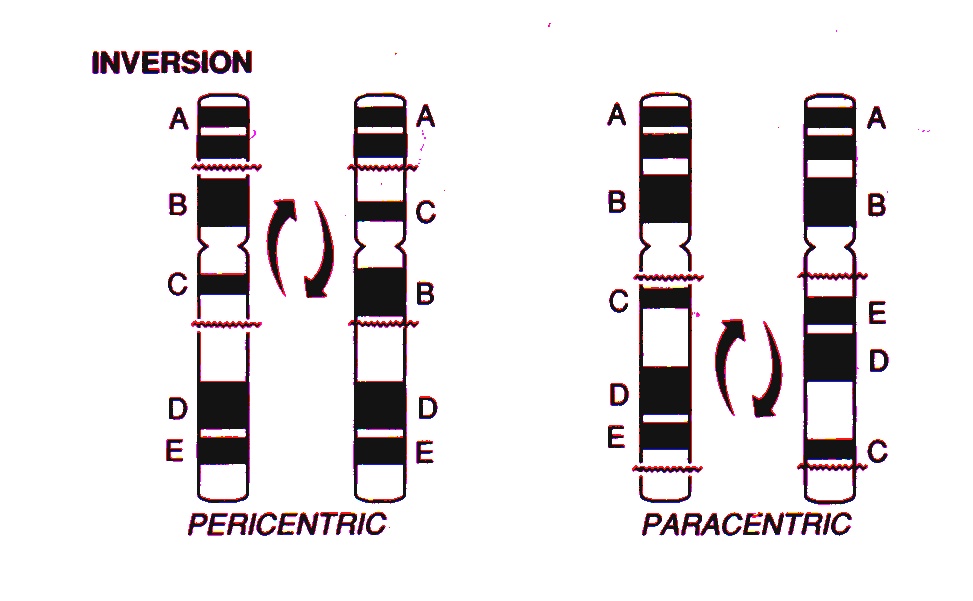 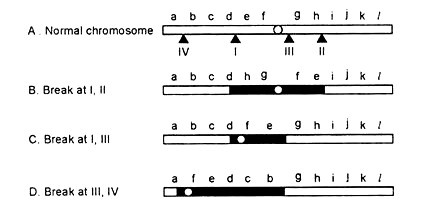 Amount of the genetic material is not changed (gene linkage is changed)
Duplication
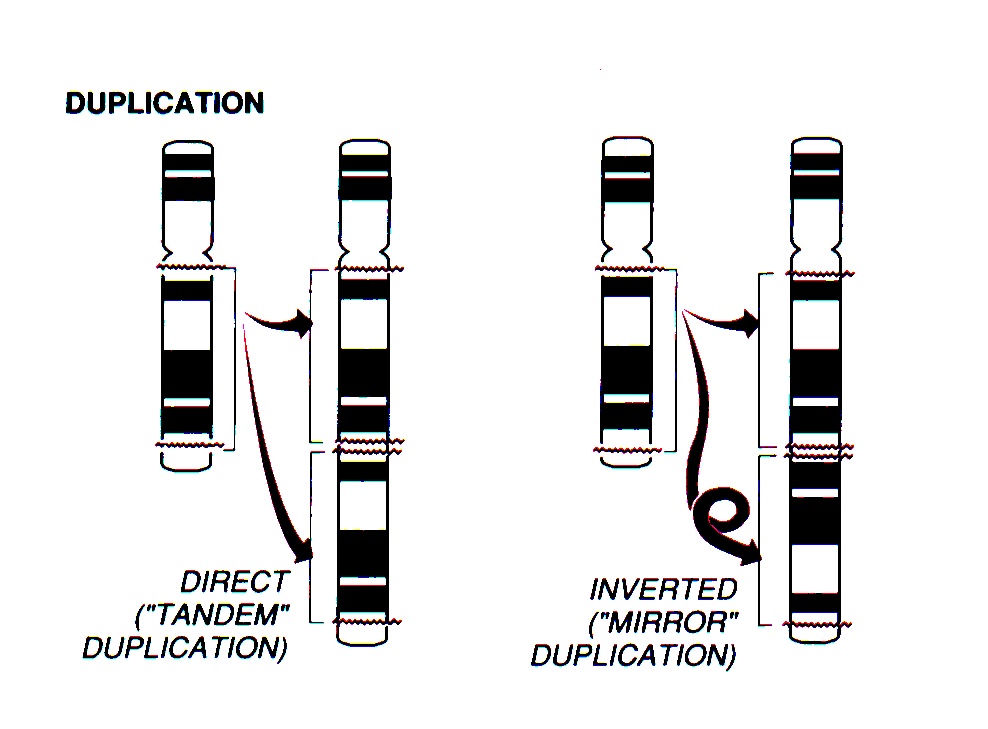 Genes controlling importing functions
quantitative effect
stability of the system
Background for the function divergence
Deletion 15q11-13 (Prader-Willi syndrome)
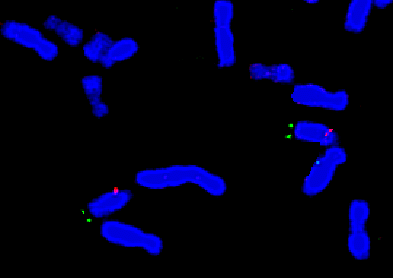 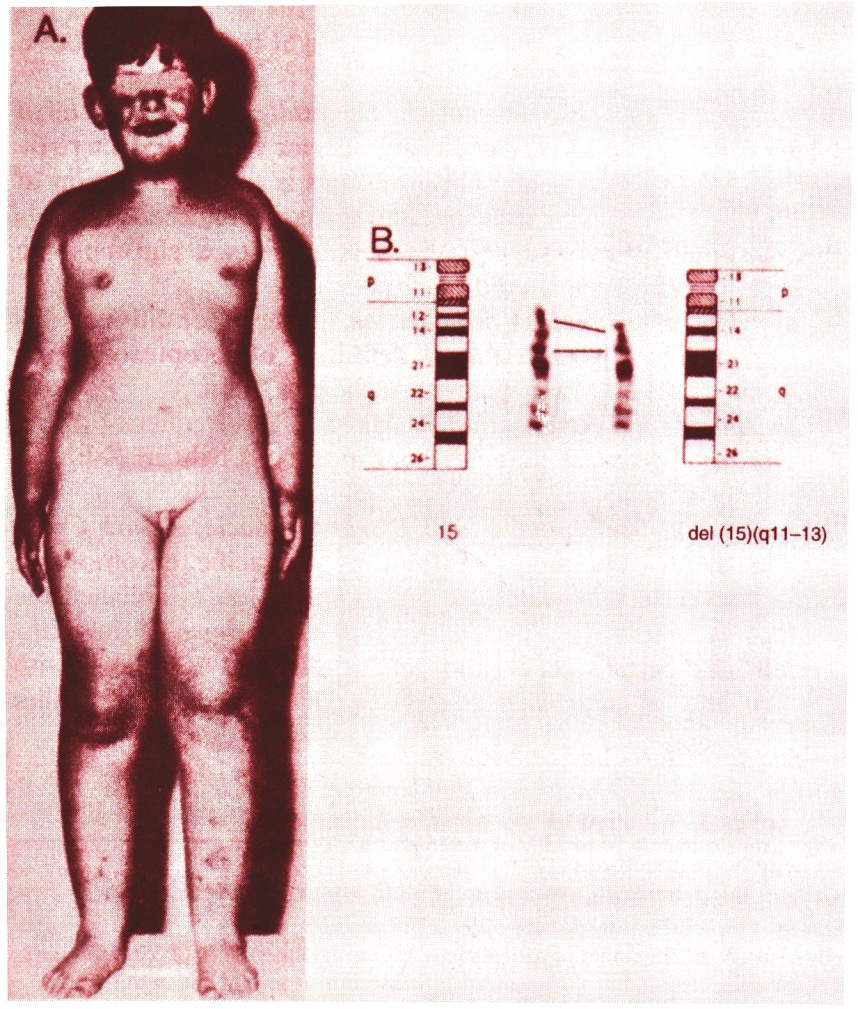 norm
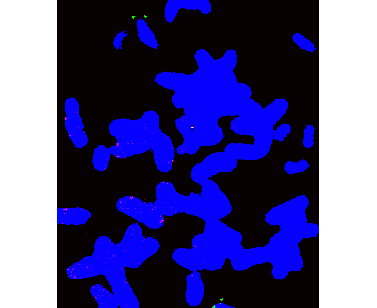 deletion
Probe of the 15 chromosome (green)
Probe of the critical region (red)
Translocation
Rearrangement of linkage groups

 balanced translocations
 unbalanced translocations
Reciprocal translocation
Translocation
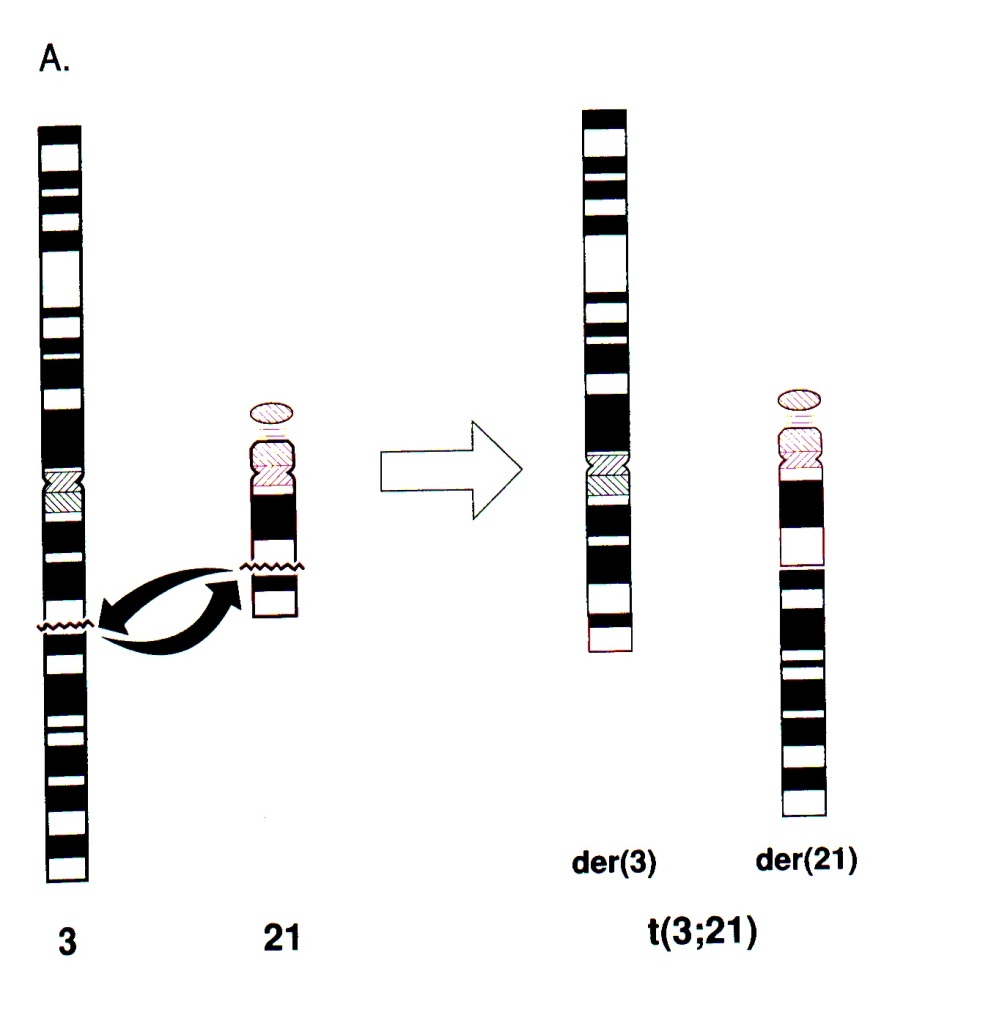 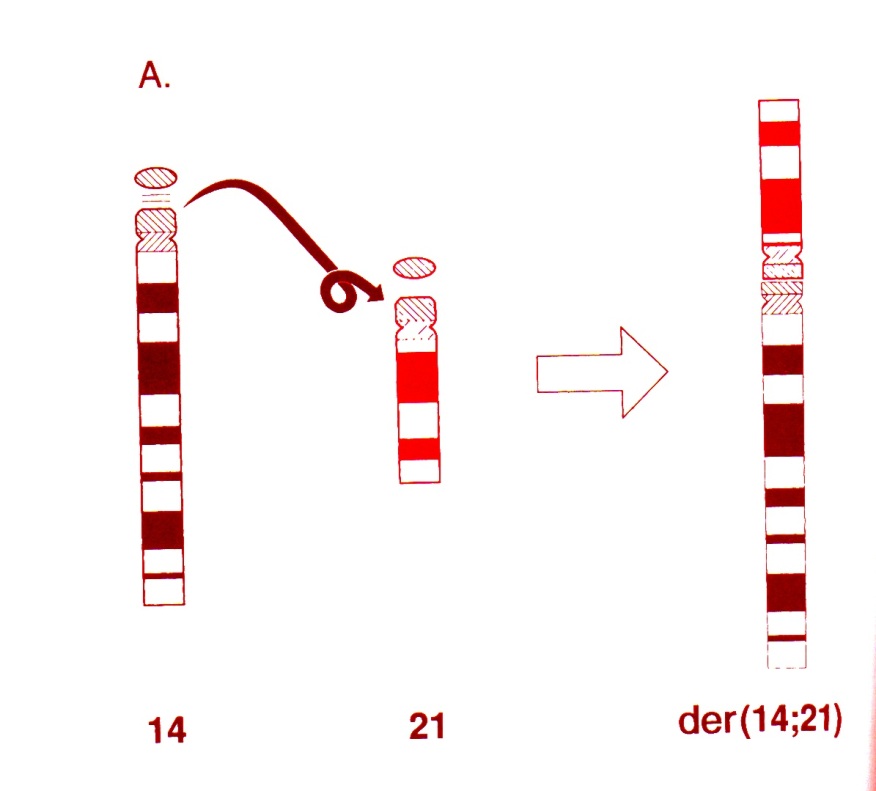 Robertsonian
In human can involved chromosomes 13, 14, 15, 21 and 22
Reciprocal
Reciprocal translocations during meiosis
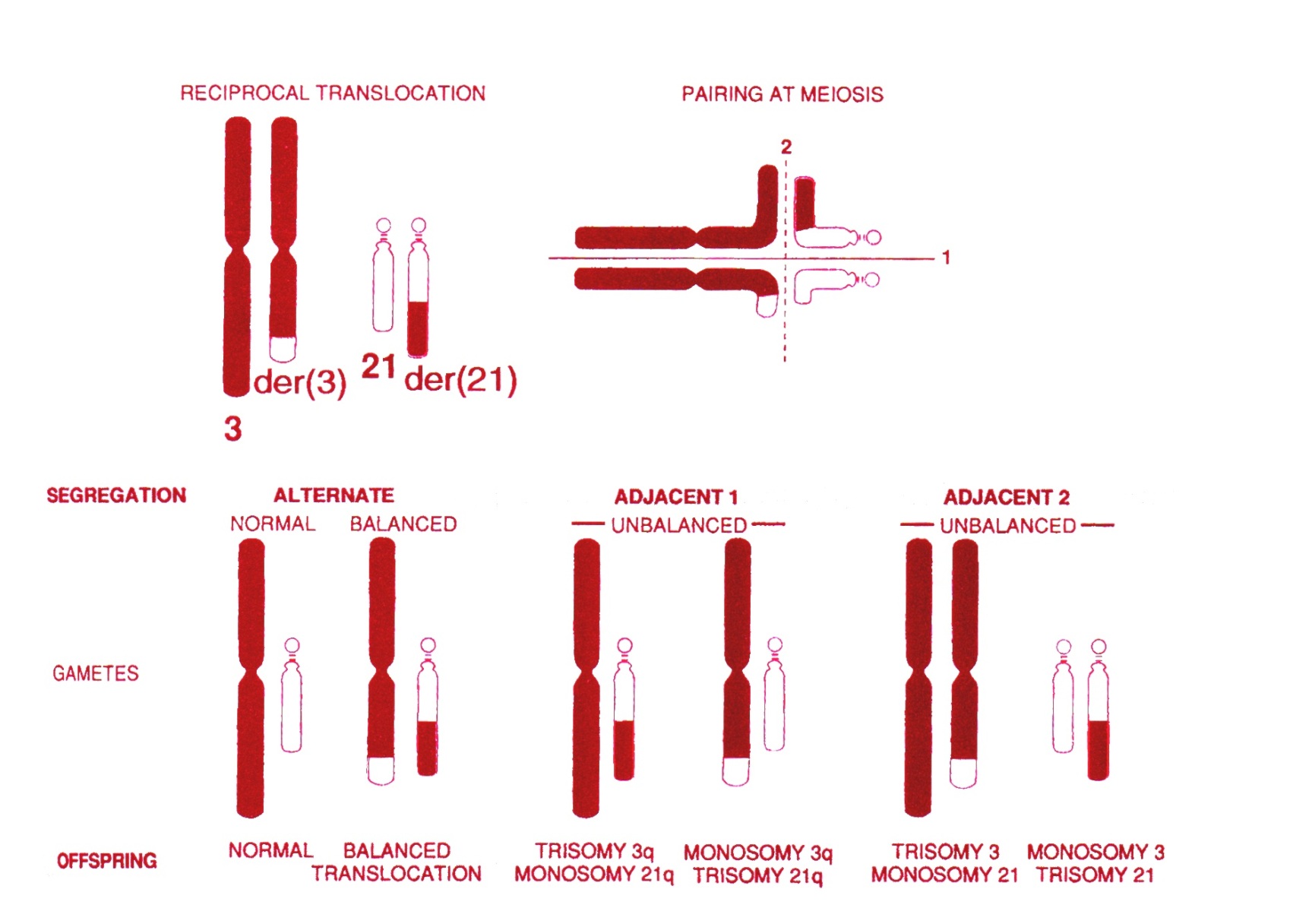 Robertsonian translocations during meiosis
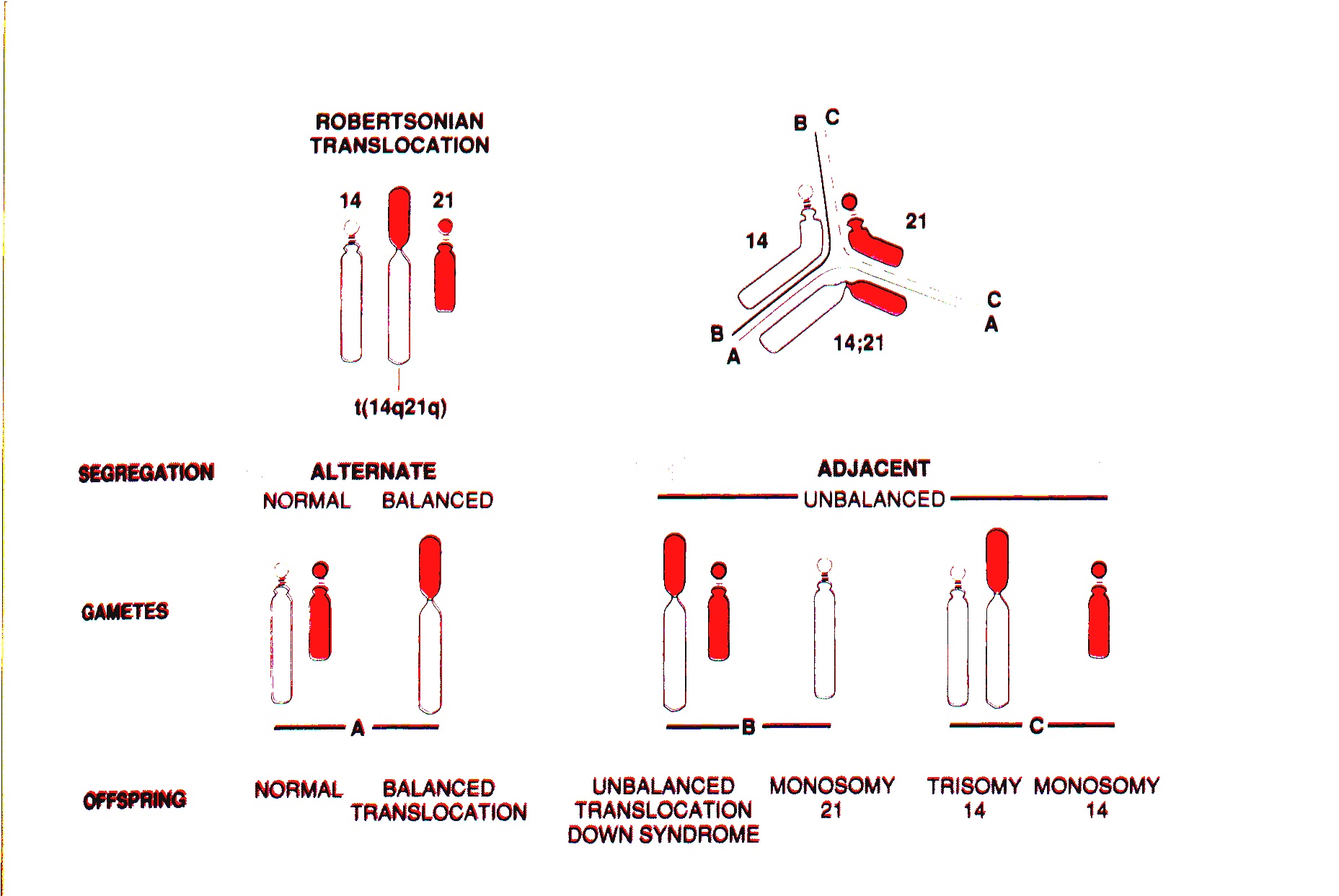 Isochromosomes
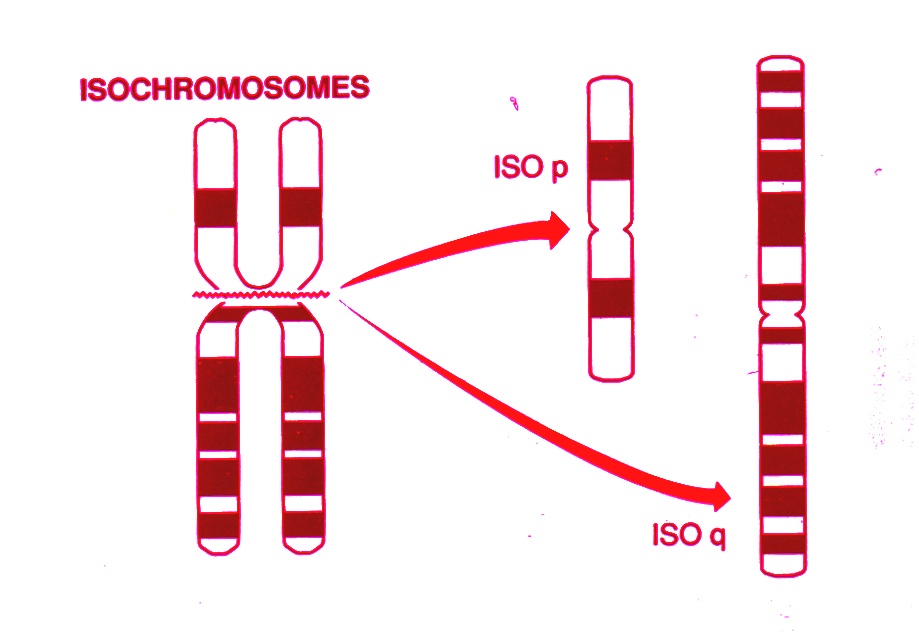 Insertion
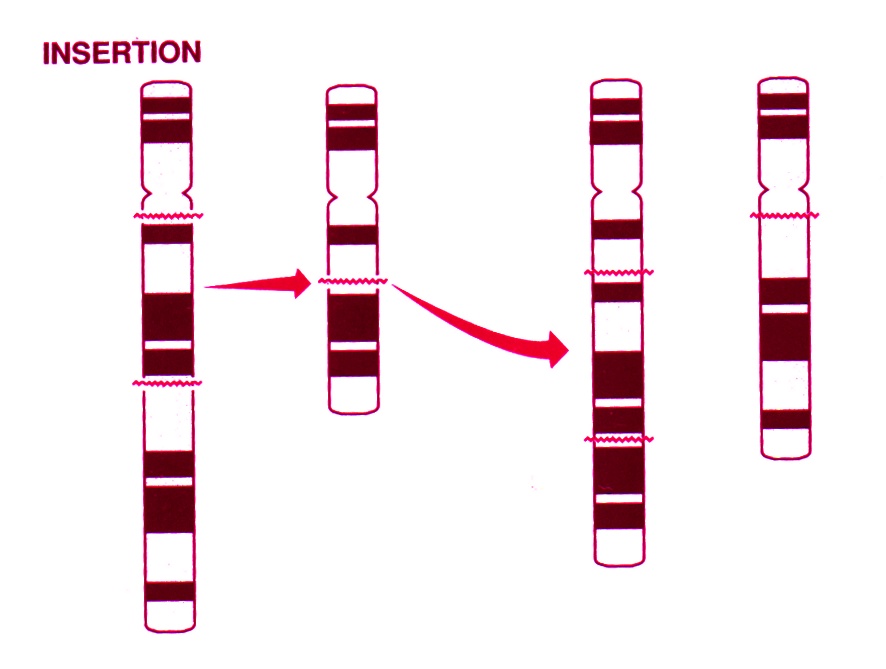 Frequency of different mutation types during aging
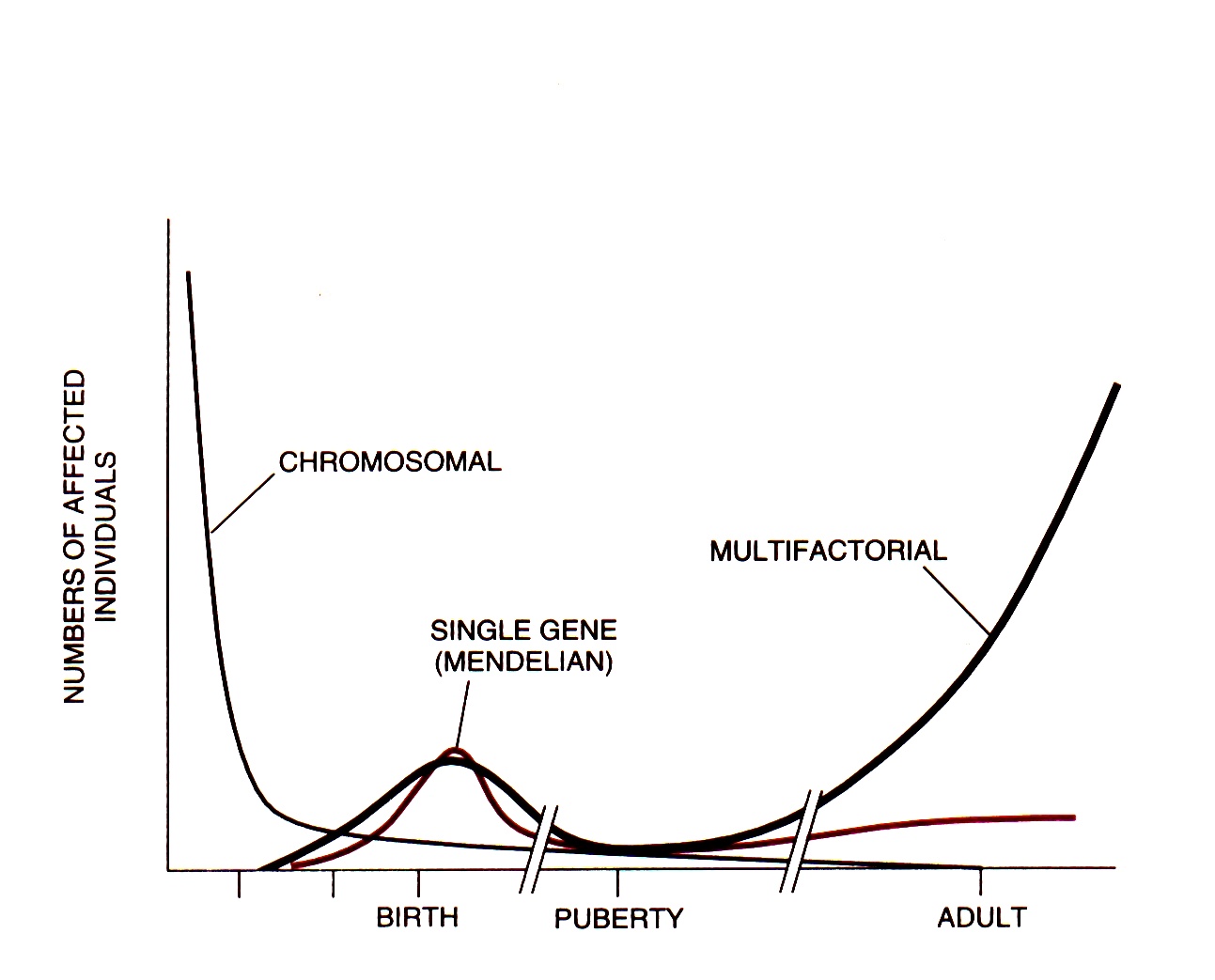 Control of mutations
phenotypical
genetic methods
sequencing
Control of mutagens
test-objects
test systems
Dominant autosomal mutation
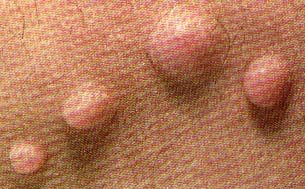 Neurofibromatosis
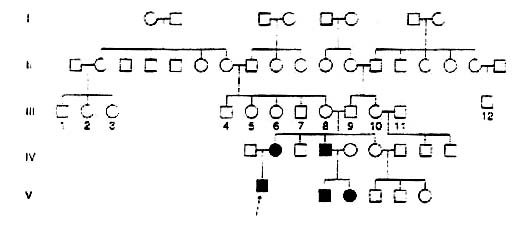 neurofibroma
Mutation in the germ-line cells of the individual III-8,
or individual III-9
Sex-related recessive mutation
Hemophilia
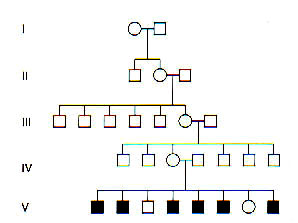 Mutation determination in the endosperm of maize
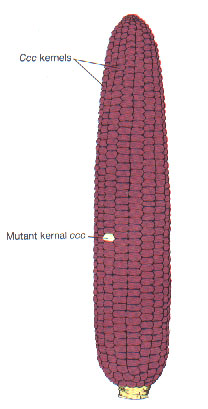 The first system for mutation detection

Triploid endosperm (3n)
C allele controls pigment formation
Cross: cc x CC
Seeds without a pigment indicate mutation C  c in the germ-line (pollen forming line)
Registration of lethal recessive mutationsMethod Meller 5
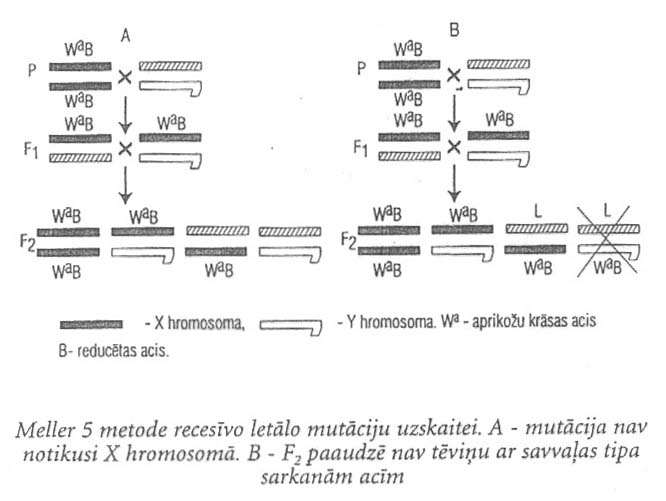 In the case of lethal recessive mutation (B) males with wild type eyes are absent in F2
Detection of somatic recessive mutations
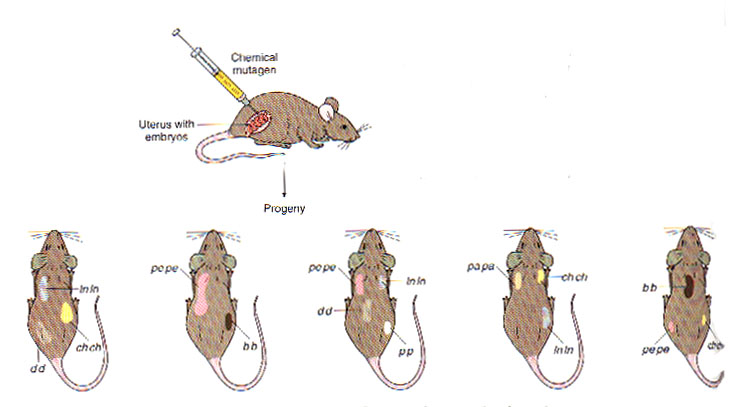 lnln papa pepe b+b+ ch+ch+ p+p+ d+d+ x ln+ln+ pa+pa+ pe+pe+ bb chch pp dd
Detection of useful mutations in plants
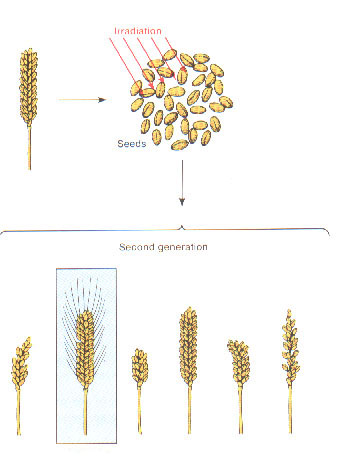 Analysis of F2 families
Complementation test of allelism
If two different mutant lines with alteration in the same trait
Mutation in he same or different loci?

Crossing: both mutations in the heterozygotic condition
br1a
Mutant phenotype
br1b
red1
Wild phenotype
red2
Cis-trans functional test for allelism
a1/a2
x
x
cis-
condition
Wild phenotype
a1
trans-
condition
x
x
Mutant phenotype
a2
Cystic fibrosisMutation dF508 in the gene CFTR
normal allele
DNA		ATC	 ATC	 TTT	 GGT
Aminoacid	Ile	 Ile	 Phe	 Gly
No.		506	 507	 508	 509

dF508 allele
DNA		ATC	 AT	     T	 GGT
Aminoacid 	Ile	 	Ile	 Gly
Identification of mutation dF508
Mutation -
DNA
Primers
?
98
95
98
95
dF508/dF508   dF508/N      N/N         dF508/N     dF508/dF508
Identification of mutation dF508
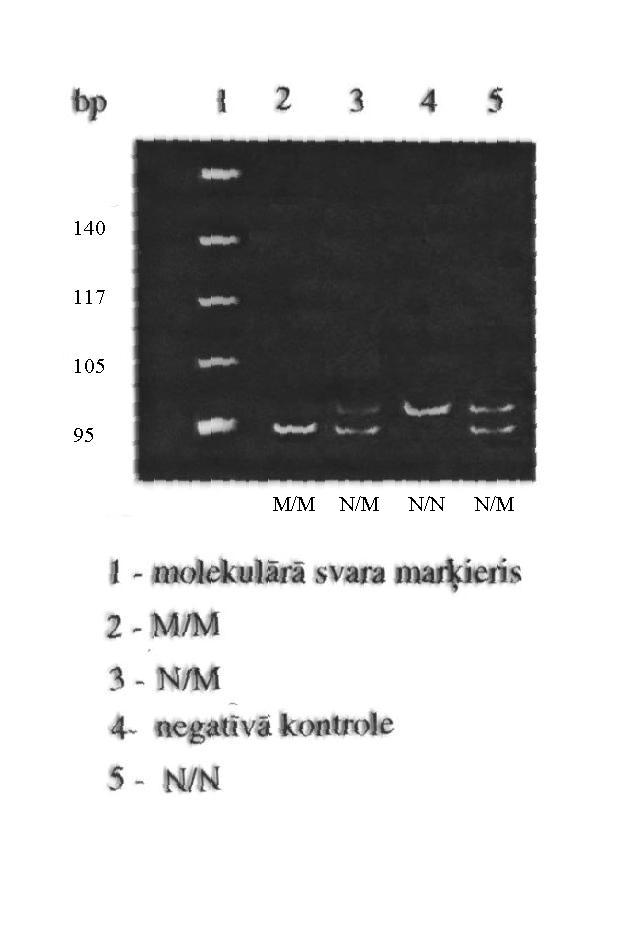 Some molecular markers
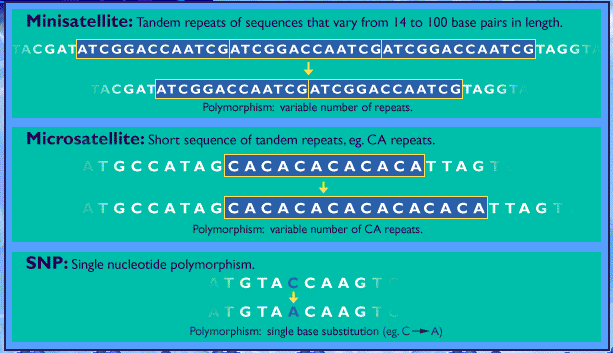 Independent inheritance
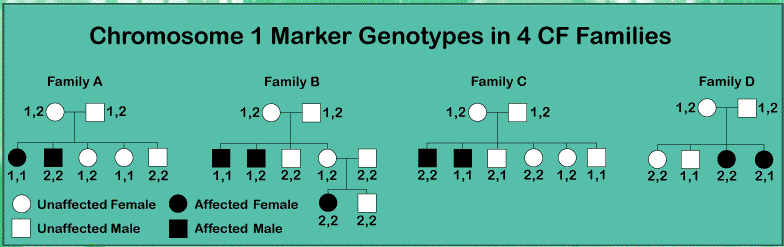 Linked inheritance
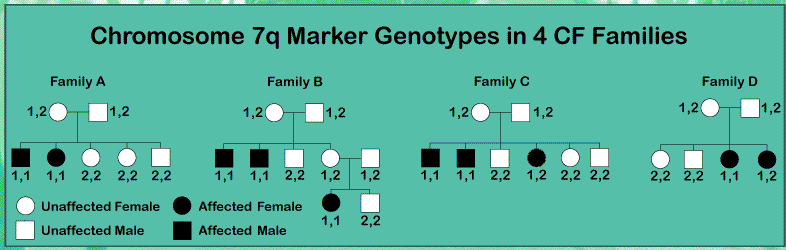 Analysis of BRCA2 mutationProtein test
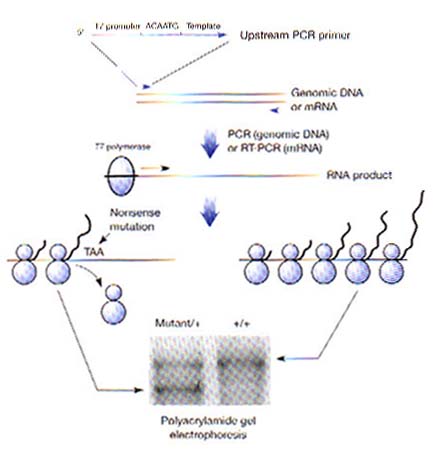 PCR test for deletions Muscular dystrophy
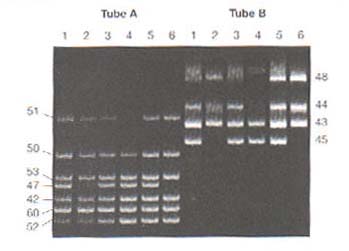 Specific sequences of exons of dystrophin gene
Prader-Willi syndromeAnalysis of deletion in human chromosome 15
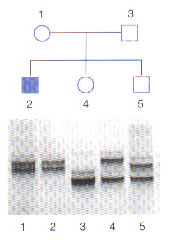 In the result of genome imprinting the locus PWS on the chromosome of maternal origin is usually inactivated.

If deletion located on the chromosome of paternal origin functionally active protein is not synthesized and Prader-Willi syndrome is manifested.
Uniparental heterodisomy
Some test systems
EU Directive 67/548/EEC "Dangerous Substances Directive"
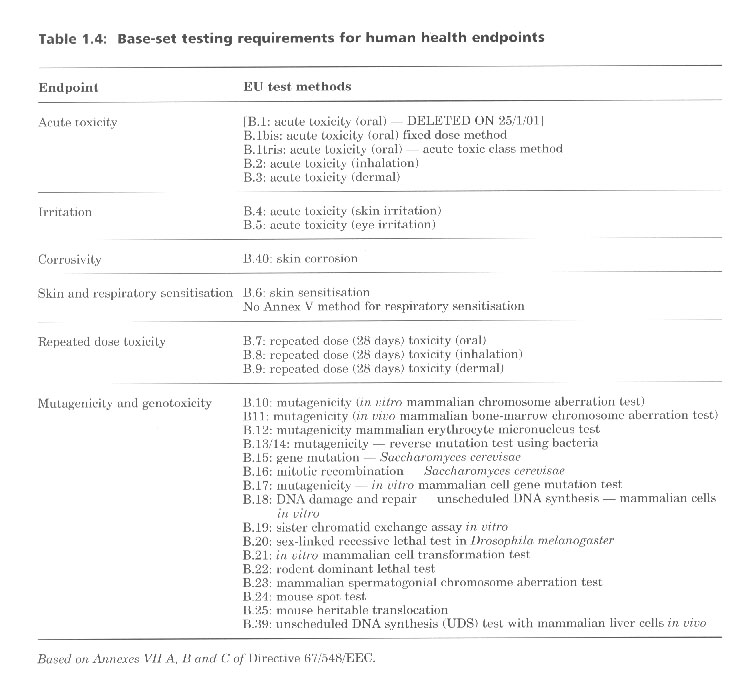 Directive 67/548/EEC "Dangerous Substances Directive"
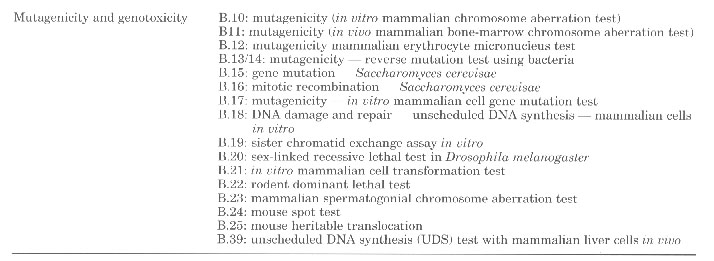 Annually about 30 000 chemicals are entered to the marked in  quantity more than 1 t
Directive 86/609/EEC"Protection of Laboratory Animals for experimental and Other Scientific Purposes"
The Commission and Member States should encourage research into the development and validation of alternative techniques, which could provide the same level of information as that obtained in experiments using animals, but which involve fewer animals or which entail less painful procedures, and shall take such other steps as they consider appropriate to encourage research in this field.
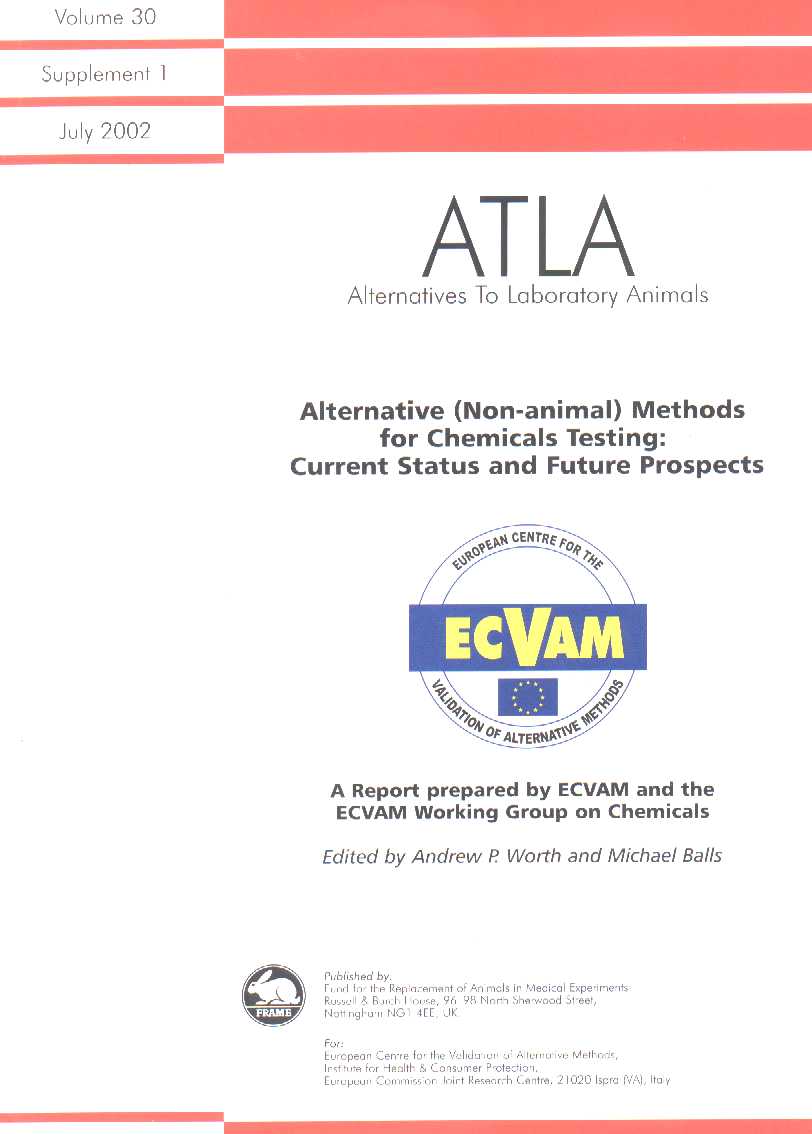